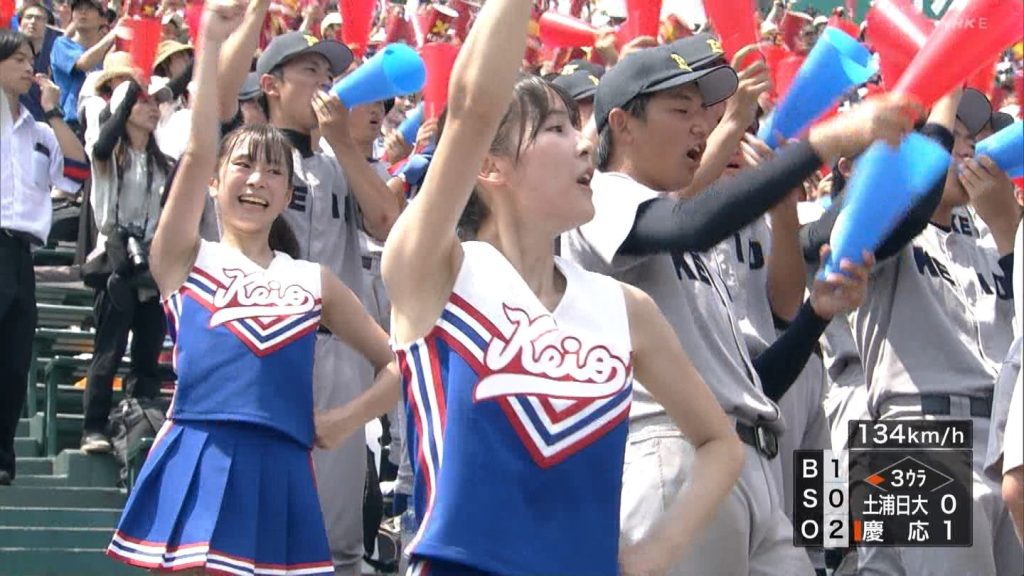 応援するって
　もうひとつの甲子園だと思う
応援って、
もうひとつの甲子園だと思う。
応援って
　もうひとつの甲子園だと思う
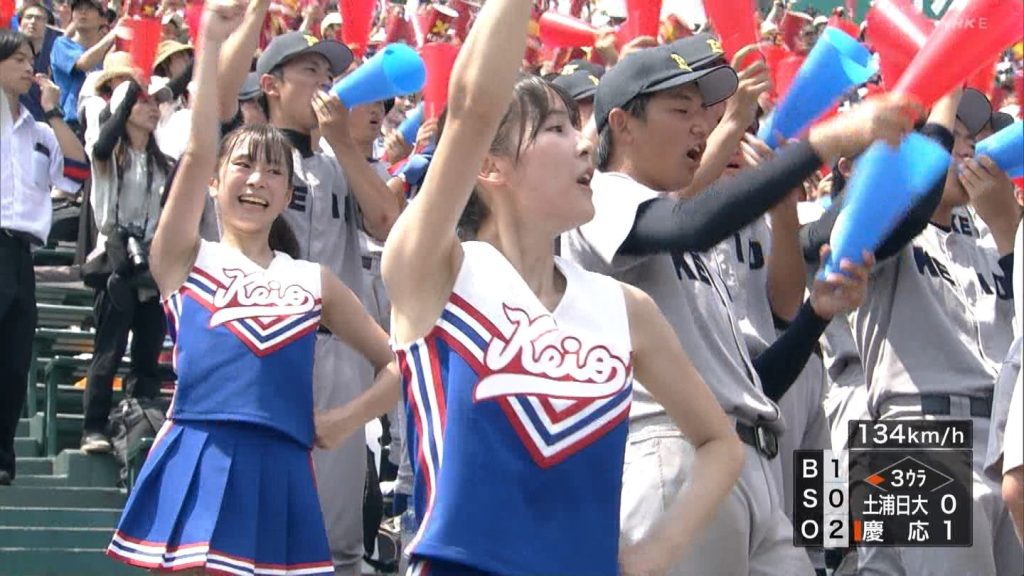 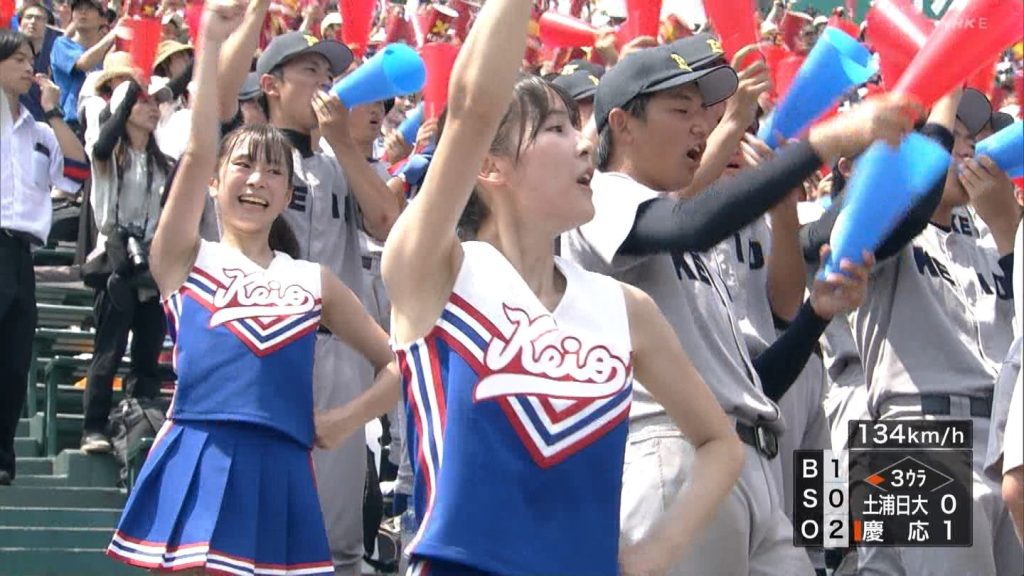 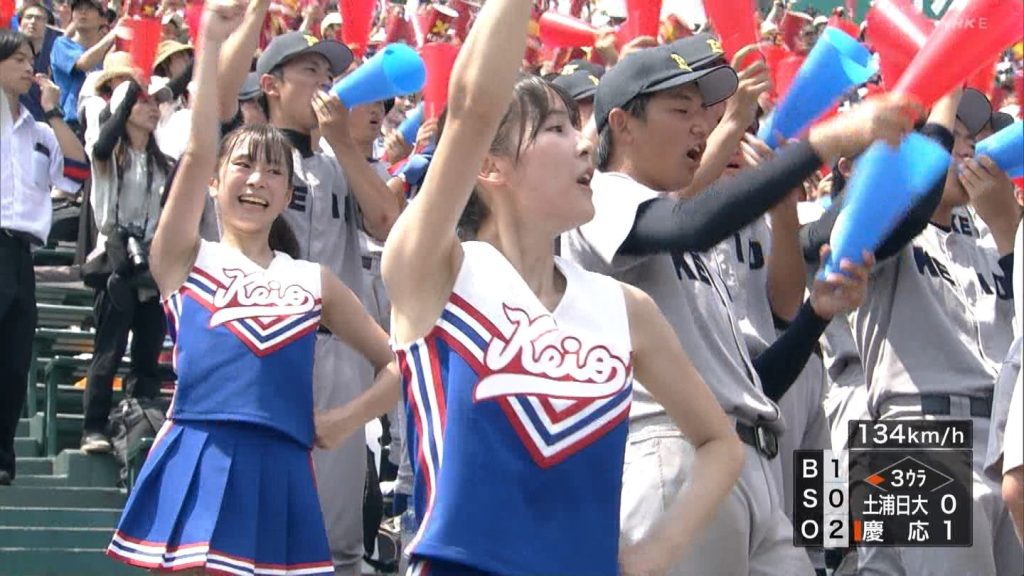 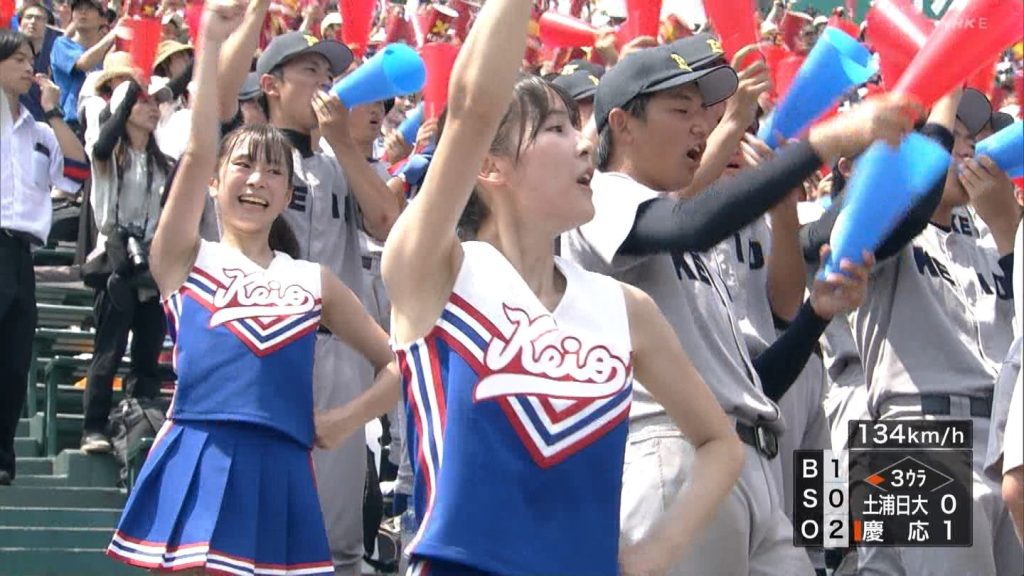